ФОРМЫ ТВОРЧЕСКОГО СОТРУДНИЧЕСТВА
«Воспитание ребёнка – это не милая забава, а задание, требующее капиталовложений – тяжких переживаний, усилий, бессонных ночей и много, много мыслей»Януш Корчак
Процесс воспитания – это  ЭФФЕКТИВНОЕ  ВЗАИМОДЕЙСТВИЕ (СОТРУДНИЧЕСВТО)  воспитателей и воспитанников, ведущее к достижению заданной цели.
Воспитание учащихся в школе и семье – это единый неразрывный процесс
УЧИТЕЛЬ


УЧЕНИК                                РОДИТЕЛИ
Праздник «Давайте познакомимся»
Праздник «Давайте познакомимся»
Праздник «Давайте познакомимся»
Творческие газеты
Итог праздника
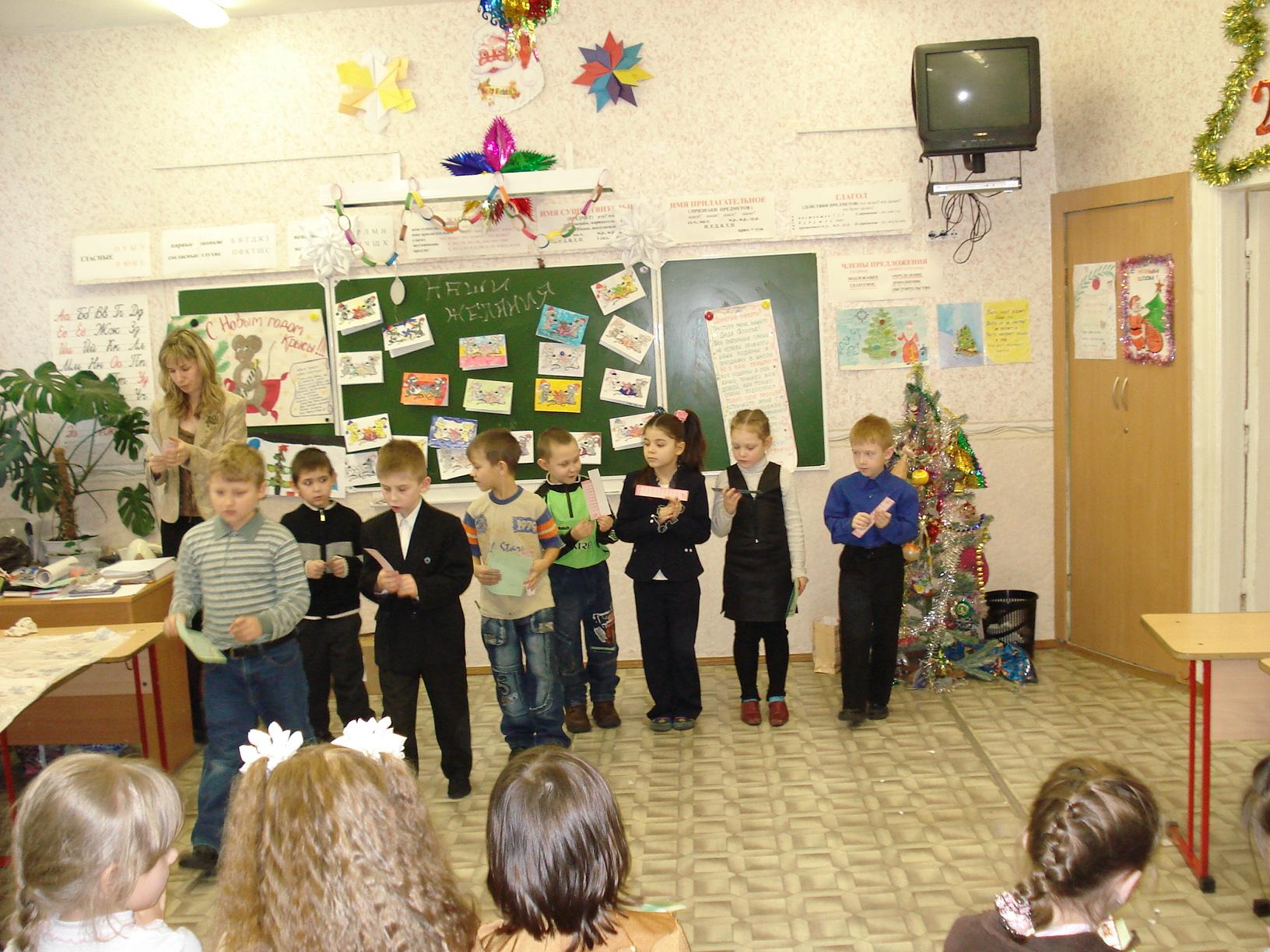 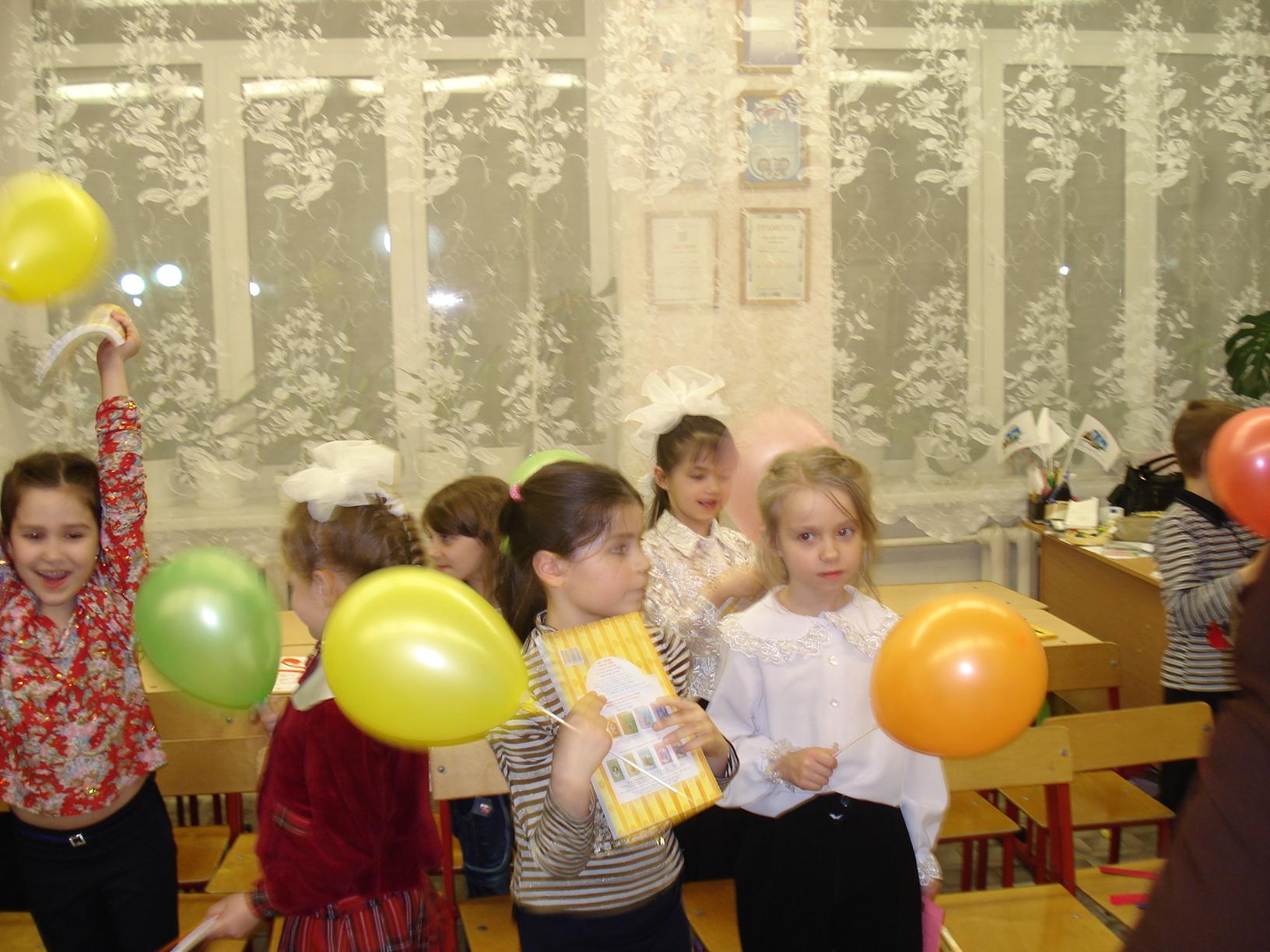 Поощрение
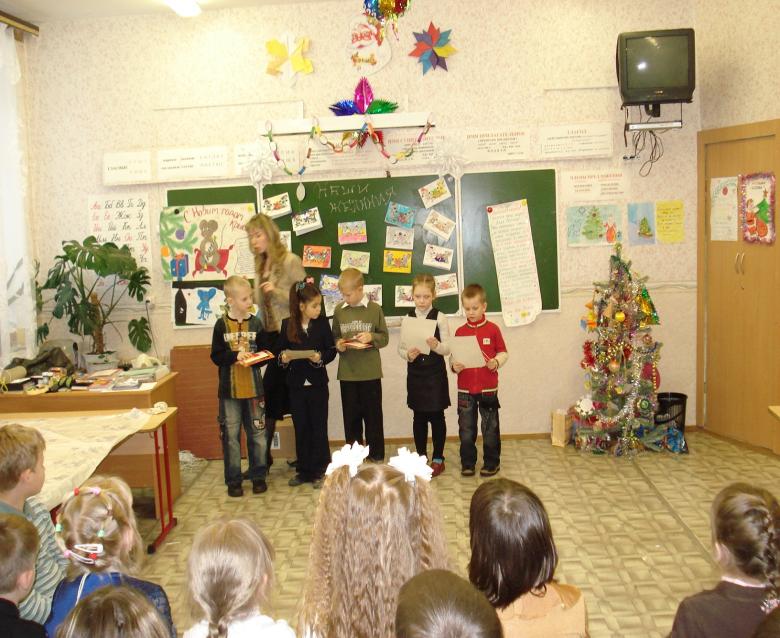 Что понимаете под сотрудничеством людей?
Взаимопонимание -21%
Стремление к одной цели -21%
Вид совместной деятельности -15%
Общие интересы, дела -12,5%
Взаимопомощь- 9%
Работать, действовать вместе – 7,5 %
Общение -6 %
Деление опытом -5%
Дружба родителей и педагогов -5%
Почему необходимо сотрудничество?
для достижении общих целей  в воспитании и обучении - 16%
для взаимопонимания в воспитании и учёбе детей –  11 %
выявление и решение проблем в обучении – 9 %
для хорошей успеваемости -7,5 %
для правильного подхода к воспитанию ребёнка – 6 %
полная информация о ребёнке -6 %
В чём школа может помочь родителям?
дать знания, умения, навыки, дать образование – 39%
в воспитании – 19 %
вовремя информировать родителей о проблемах – 11%
раскрыть таланты, способности ребёнка – 7,5 %
в организации досуга – 6%
в формировании личности -5%
учиться общаться -5%
Чем родители могут помочь школе, педагогам?
участие в жизни школы, класса, конкурсах – 35%
материально 15%
в ремонте – 11%
рассказать особенности своего ребёнка – 10%
контролировать своего ребёнка – 7,5 %
прислушаться к учителю – 6 %
заниматься с ребёнком дома – 4 %
по мере возможности -4%
Что мешает педагогам и родителям успешно сотрудничать?
нехватка времени -20 %
занятость, усталость родителей – 16 %
недопонимание – 9%
ничего -7,5 %
нежелание тех и других -5 %
равнодушие 5 %
разные взгляды в воспитании – 5 %
Что необходимо , для плодотворного взаимодействия учителей и родителей?
взаимопонимание – 26%
активное общение – 18%
желание и возможность обеих сторон – 15 %
организация мероприятий совместными  усилиями – 5 %
время –5%
информационные беседы о детях –5%
заинтересованность обоих сторон – 4 %
чаще встречаться с учителями в школе – 4 %
Формы сотрудничества педагогов и родителей
совместные различные мероприятия -  34 %
родительские собрания, конференции – 24 %
личные беседы, беседы – 15%
походы – 11,3 %
создание род.комитета – 5 %
открытые уроки – 5 %
вечера встреч – 5%
Формы совместной деятельности, которые могут сдружить взрослых и детей
походы -  37,5 %
чаепития – 29 %
праздники -26 %
экскурсии -22,5 %
разные мероприятия – 20 %
спортивные мероприятия – 17,5%
воскресные дни на природе – 15 %
культурные мероприятия – 14%
конкурсы – 12,5%
Формы творческого сотрудничества
посвящение в первоклассники
мероприятия, посвящённые юбилею школы
конкурс объемной игрушки
конкурс чтецов
конкурс на лучший интерьер школы
конкурсная программа «Будем Родине служить»
конкурсы плакатов
неделя науки 
масленица
зарничка
и др.
Праздник «Давайте познакомимся»
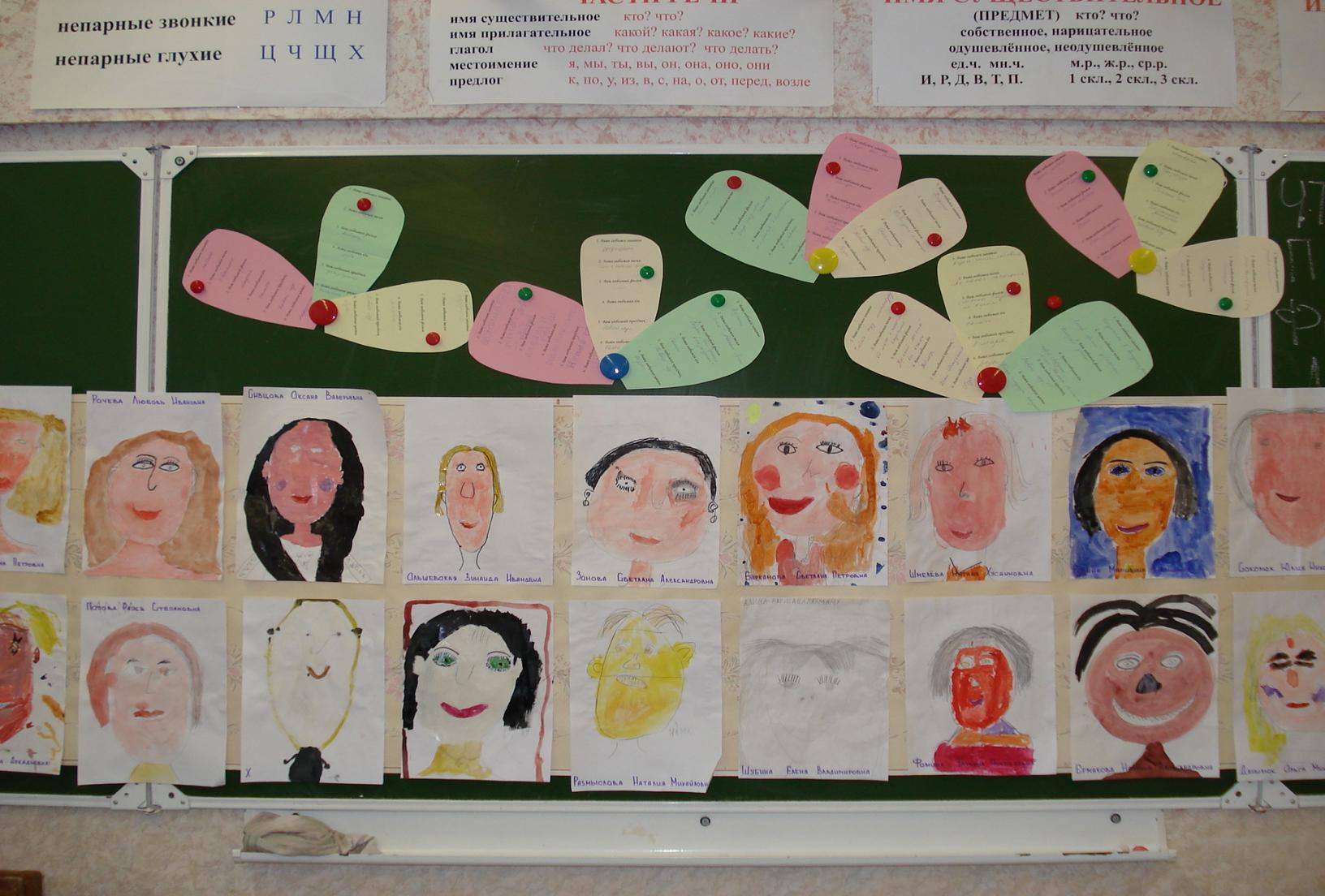 «Наши мамы лучше всех»
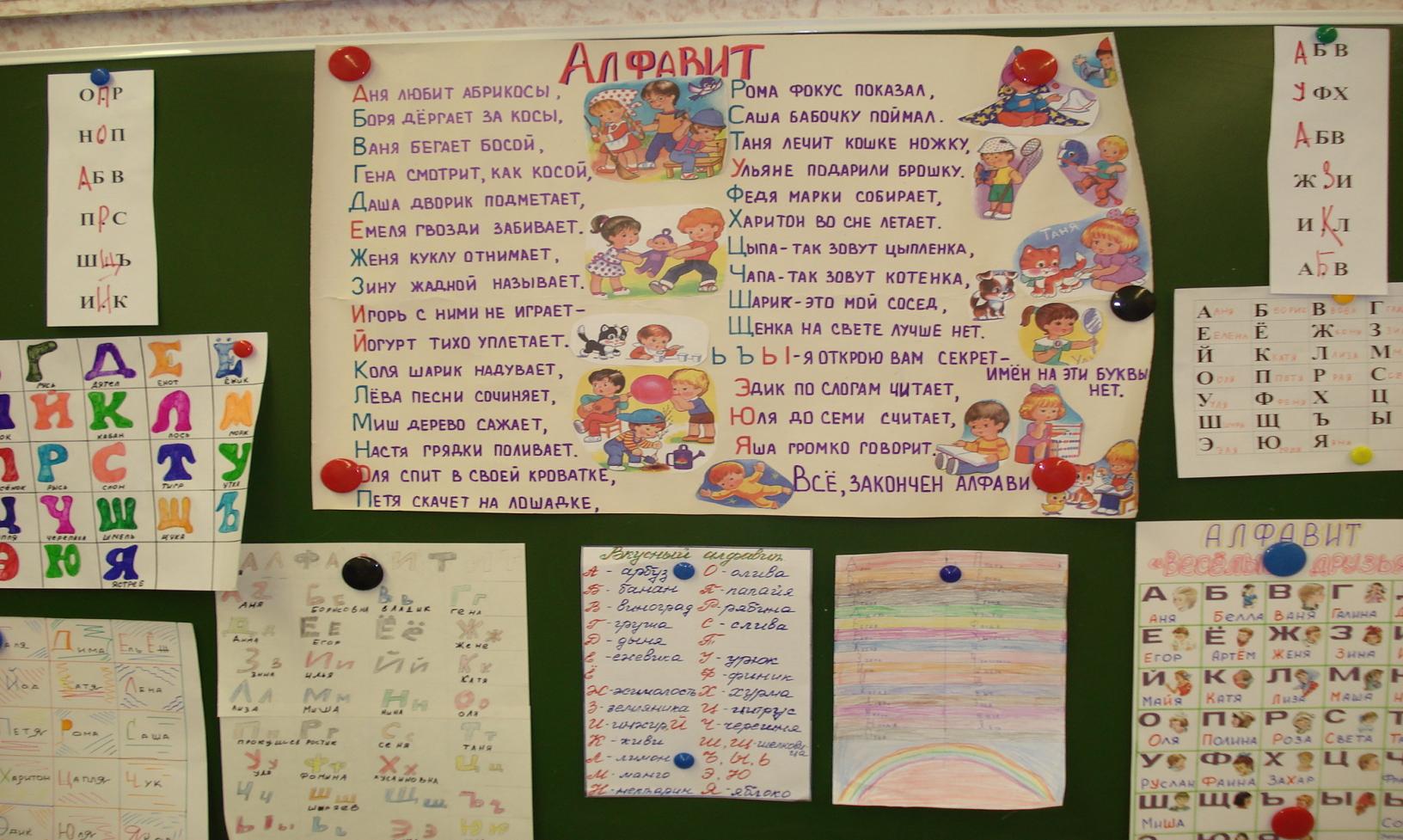 «До свиданья, Азбука»
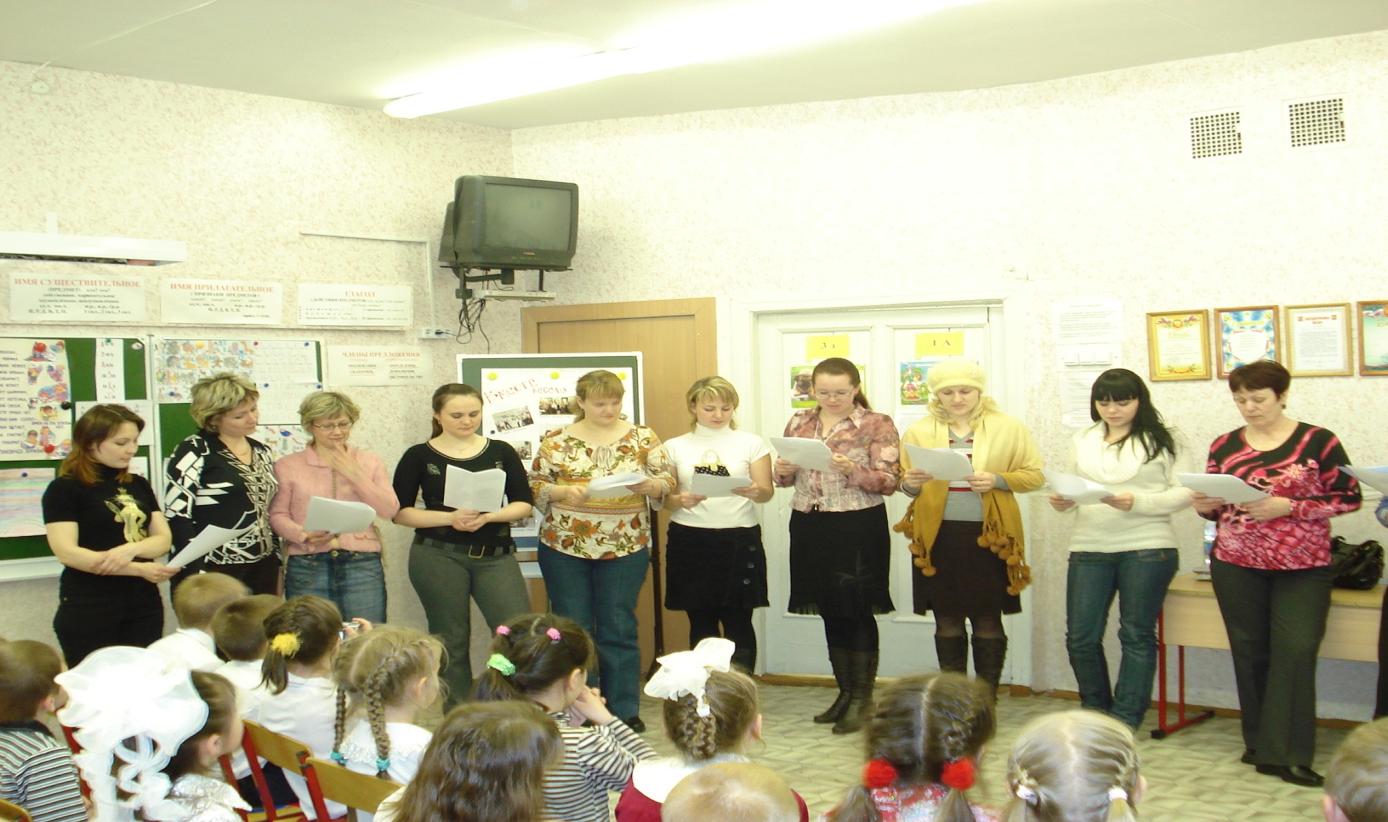 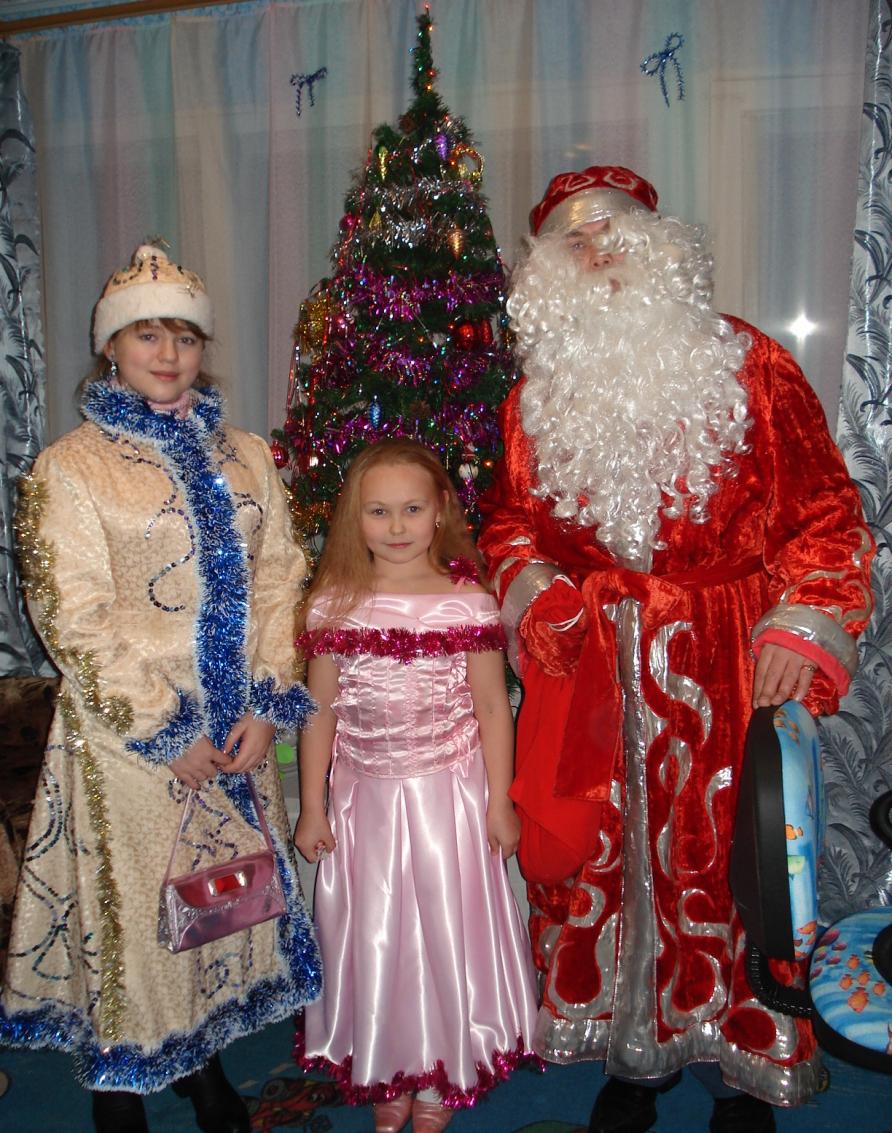 Новый год
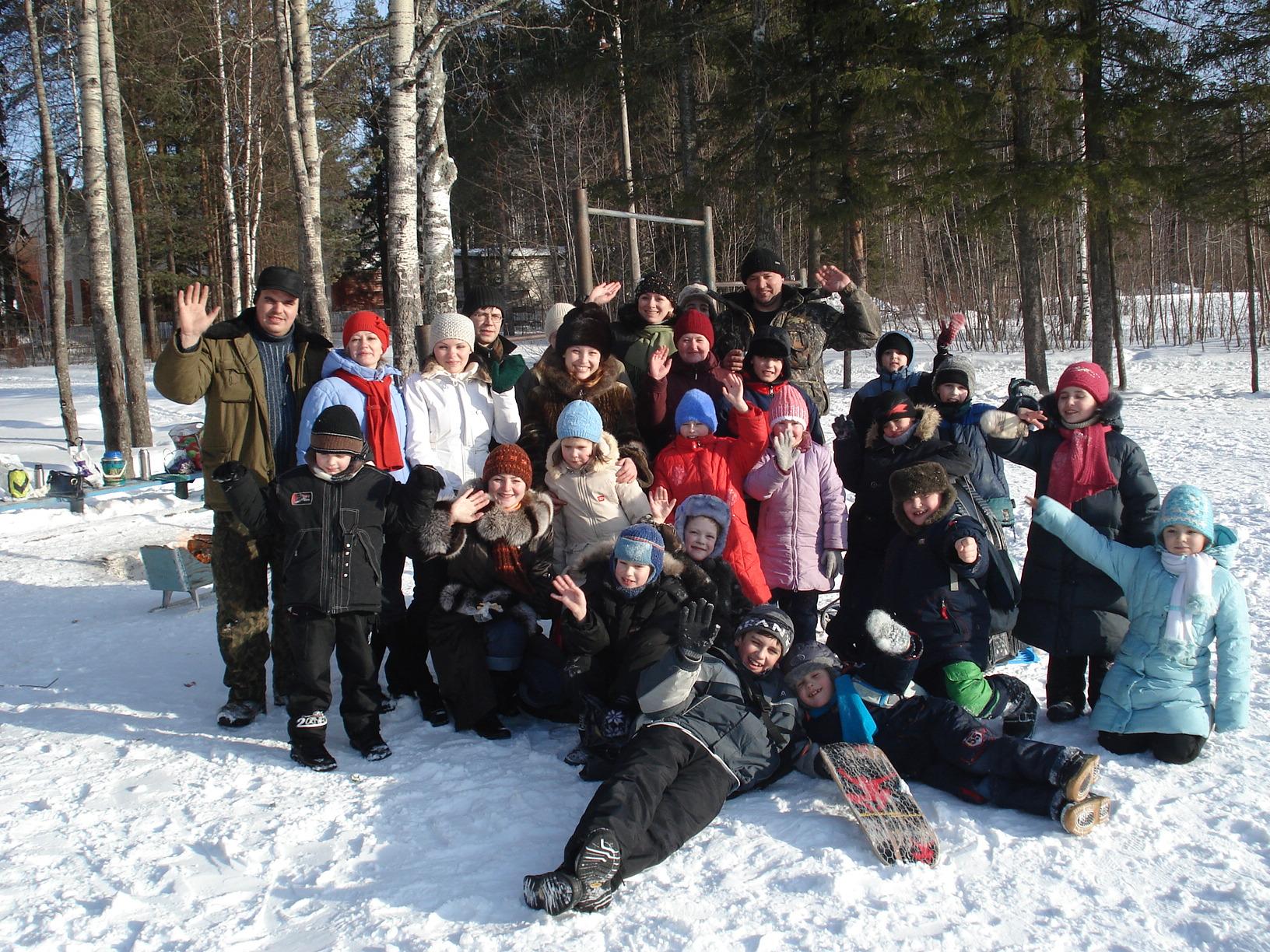 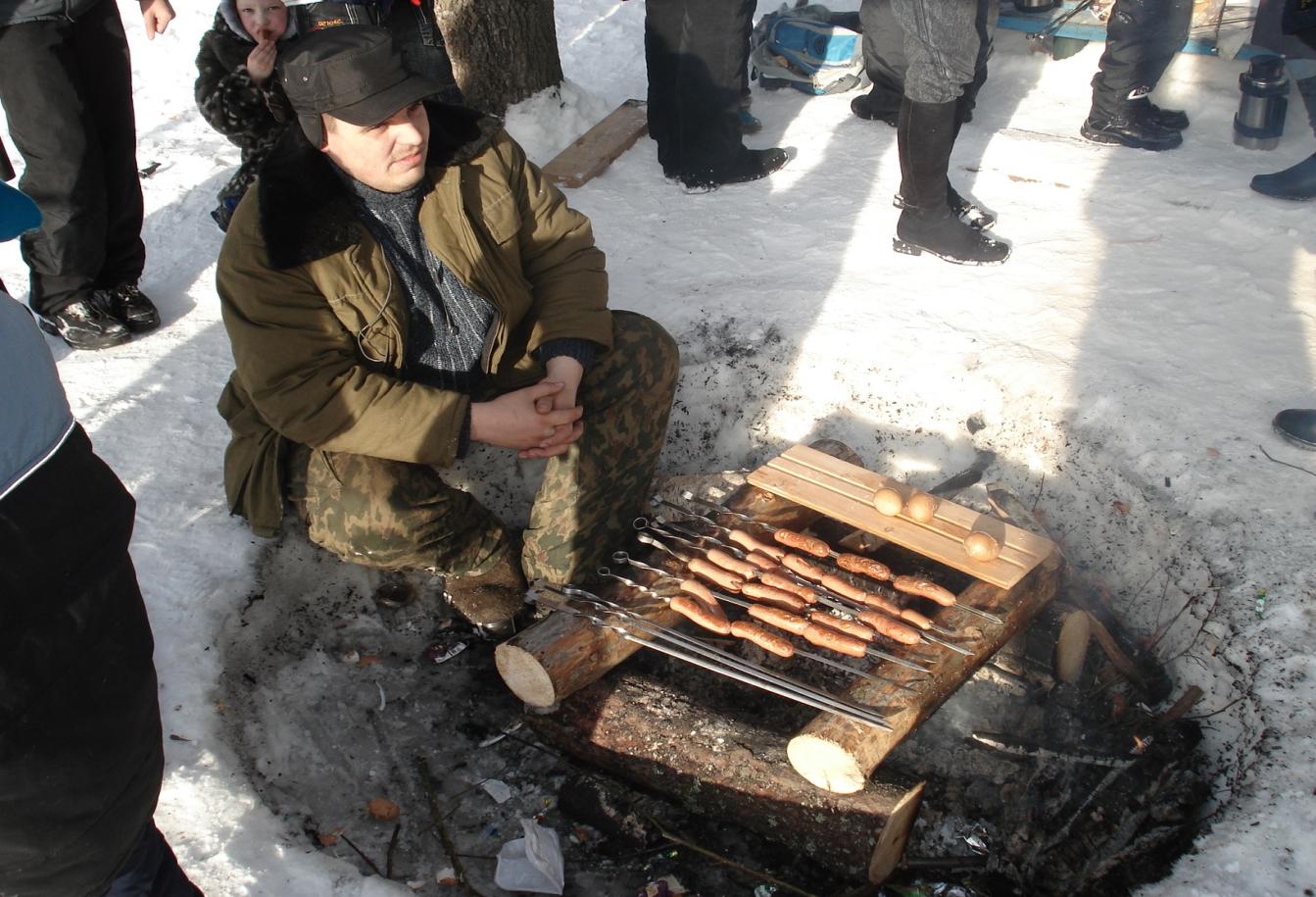 Поход
ПОСТАВИТЬ   НА КРЫЛО
СПАСИБО ЗА ВНИМАНИЕ!